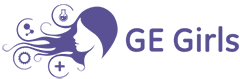 2018GE Girls Northeastern University
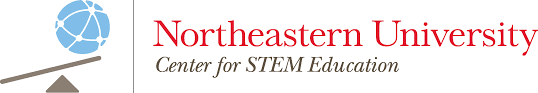 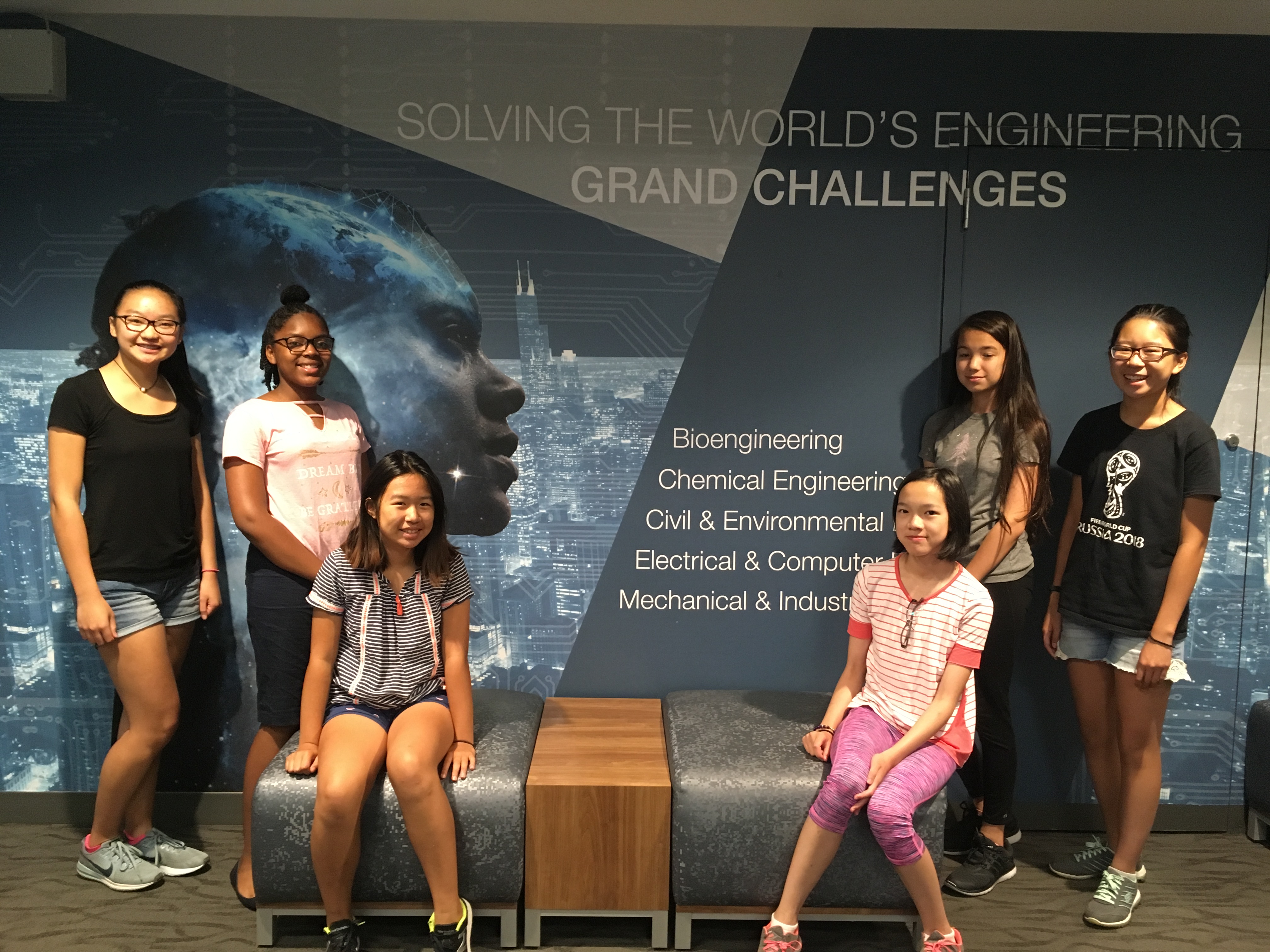 Team
Laylah
Dominique
Amy
Chloe
Ashley
Lia
Key things we learned about Engineering, the Engineering Design Process, and Engineering pathways
Engineering Design Process – Ask, Imagine, Design, Create, Improve
Paper Towers
Different Engineering Pathways – Chemical, Industrial, Aviation, Biomedical, Environmental, Electrical, Healthcare
Key things we learned about aviation and GE’s work in aviation
Most engines are built by GE
All Southwest planes use engines by GE
Physics of planes – thrust, drag, gravity, lift
Turbines are made from nickel
5,000 commercial flights in the US at a time
9,000-10,000 commercial flights worldwide
87,000 flights per day
Key things we learned about Healthcare and GE’s work in healthcare
Cell therapy
More accessibility
Ultrasound
Visit to GE Healthcare
Strawberry DNA
Milk and protein extraction
Machines
Key things we learned about Power/Renewable Energy
Solar panels
Climate change
Snow
Storms
Summers

Wind Turbines
Hydropower
We have 100 years left using our fossil fuels
As a team, what we want to learn more about..
Future career opportunities
Computer programming/AI
The future of cell therapy
The future of renewable energy